مقياس المقاولاتية  ______المحاضرة الأولى_______   28/02/2022
الفصل الأول: مدخل إلى المقاولاتية

_مــــــاهية اـلمقـــــاولاتية
_ مــــــاهية الــــــمقــــــــــاول
         _مـــاهية روح المقاولاتية
طلبة السنة الأولى ماستر _ تسويق مصرفي			الأستاذة جوامع لبيبة
1.ماهية المقاولاتية
جعل الأشياء في شكل أكبر أو إضافة أجزاء إليها.
جعل الأشياء في شكل أصغر أو إزالة أجزاء منها.
التعديل بالكامل أو أجزاء منها فقط.
إعادة ترتيب أجزاء منها.
قلب أماكن أجزاء منها.
استبدال المواد المكونة أو الأجزاء أو الأساليب المعتمدة (التطوير).
جمع الأفكار في شيء واحد.
أ. تعريف المقاولاتية  :
--- بالمعنى الضيق  :   هي عملية اقتصادية تُدر الربح.

--- بالمعنى الواسع  :   هي فكرة تترجم إلى نشاط مخطط له ومنفذ.
نتيجة مرضية
-مرئي
-ملموس
-استخدام الأشخاص 
-استخدام الموارد
-توفير التمويل
-إيجاد خطة عمل
-تدوينها
-دراستها بعناية
-تحليلها
-تخيلها
-التفكير فيها
ب. قواعد إيجاد فكرة المنتوج أو الخدمة
تجنب انتقاد أفكار الآخرين أو الحكم المسبق عليها دون إطلاع كافي.
تشجيع حرية التفكير، والترحيب بالأفكار التي قد تبدو غير منطقية ظاهرياً.
إن تعدد الأفكار المطروحة هو أمر مرغوب فيه، حيث أن كل فكرة مهما كانت صغيرة تؤدي إلى فكرة أخرى وبالتالي تعدد الأفكار واتساع نطاق الإبداع.
العمل على الجمع بين أفكار الآخرين والعمل على تحسينها.
ج. خلق و إنشاء المؤسسة:
المؤسسات ذات النشاط الجديد: أين يقوم المقاول بخلق نشاط إنتاجي أو خدماتي جديد وبالتالي وسائل وطرق عمل وإنتاج جديدة.

مؤسسات استعادة النشاط: وهو ما يتعلق بمؤسسة أو نشاط متوقف عن العمل فيوم المقاول بمتابعة العمل فيه وإحيائه.

خلق مؤسسة من رحم مؤسسةL’intrapreneuriat : وهو الصورة التي يتم فيها مساعدة المؤسسة الأم لأجير أو عامل لديها في خلق نشاط مستقل به.
2. ماهية المقاول
أ. تعريف المقاول:
يعرف القاموس العام للتجارة المنشور سنة 1723 بباريس المقاول على أنه:
 ”الشخص الذي يباشر عملاً أو مشروعاً ما.“
وفقاً للأمر السائد في انجلترا فإن: 
”المقاول هو الشخص الذي يحاول استغلال الفرص التي تتميز بالمخاطرة.“
المقاول
و مـــــــــنــــــــــــه :
- يعمل بشكل مستقل

- بالاعتماد على معلومة هامة

من أجل تحقيق عوائد مالية
ب. خصائص المقاول:
ج. أنواع المقاولين:
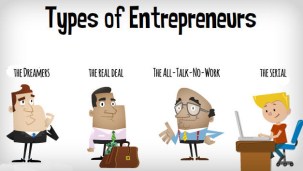 السلوك		    الأقدمية 		    الإمكانات
ج. أنواع المقاولين:
ج. أنواع المقاولين:
ج. أنواع المقاولين:
3. ماهية روح المقاولاتية
أ. مفهوم روح المقاولاتية:
تجريب أشياء جديدة
إنجاز الأعمال بطريقة مختلفة
الأخذ بالمبادرة
و
الانتقال إلى التطبيق
دون إلزامية وجود نية التجسيد أو الربح
بسبب وجود احتمال أو إمكانية للتغيير
في ظل وجود الكثير من الانفتاح و المرونة
ب. مقومات روح المقاولاتية:
ما الذي يساهم في صقل شخصية الفرد حتى يصبح مقاولاً ؟
ج. القيم المتحكمة في عقلانية المقاول:
يستسلم الفرد لا إرادياً لقيم معينة، تُكوِّن جزءا هاما من حياته، وتؤثر في سلوكه :
شكراً